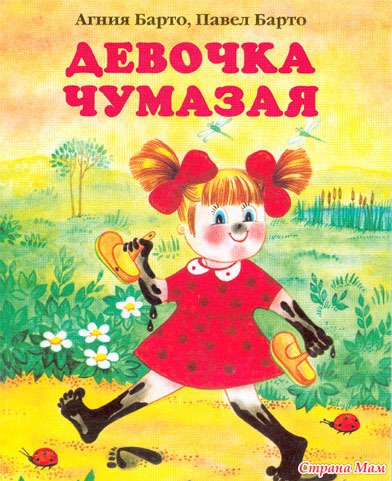 Подготовила воспитатель Еськова Е.Н.
- Ах ты, девочка чумазая,
Где ты руки так измазала?
Черные ладошки;
На локтях - дорожки.
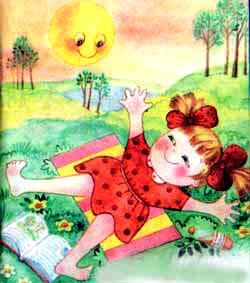 - Я на солнышке лежала,
Руки кверху держала.
ВОТ ОНИ И ЗАГОРЕЛИ.
- Ах ты, девочка чумазая,
Где ты носик так измазала?
Кончик носа черный,
Будто закопченный.
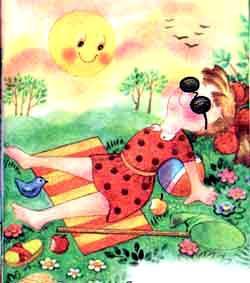 - Я на солнышке лежала,
Нос кверху держала.
ВОТ ОН И ЗАГОРЕЛ.
- Ах ты, девочка чумазая,
Ноги в полосы измазала,
Не девочка, а зебра,
Ноги - как у негра.
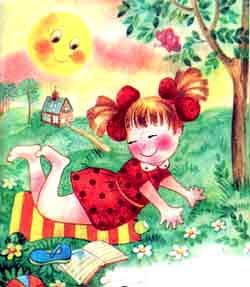 - Я на солнышке лежала,
Пятки кверху держала.
ВОТ ОНИ И ЗАГОРЕЛИ.
-Ой ли, так ли?
Так ли дело было?
Отмоем все до капли.
Ну-ка, дайте мыло.
МЫ ЕЕ ОТОТРЕМ.
Громко девочка кричала,
Как увидела мочалу,
Цапалась, как кошка:
- Не трогайте ладошки!
Они не будут белые:
Они же загорелые.
- А ЛАДОШКИ-ТО ОТМЫЛИСЬ.
Оттирали губкой нос -
Разобиделась до слез:
-Ой, мой бедный носик!
Он мыла не выносит!
Он не будет белый:
Он же загорелый.
- А НОС ТОЖЕ ОТМЫЛСЯ.
Отмывали полосы -
Кричала громким голосом:
- Ой, боюсь щекотки!
Уберите щетки!
Не будут пятки белые,
Они же загорелые.
- А ПЯТКИ ТОЖЕ ОТМЫЛИСЬ.   
- Вот теперь ты белая,
Ничуть не загорелая.
ЭТО БЫЛА ГРЯЗЬ.
Спасибо за внимание!







Будьте здоровы!
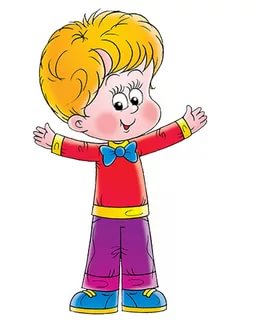